TCP/IP 通訊原理與應用
2019/09/30 楊皓程
TCP/IP 資料傳輸              伺服器建置實務
2019/10/07 楊皓程
關於我
楊皓程 
亞洲大學 資訊工程系 博士班
矽品精密 SIP硬體研發工程師
Overview
OSI七層架構
訊息的傳送與處理
實現第一個物聯網應用
硬體模組
ESP-8266
簡易電路設計
運作結構
伺服器
TCP Socket 設計
伺服器用哪一種語言寫
資料傳輸不能說的秘密
OSI七層架構
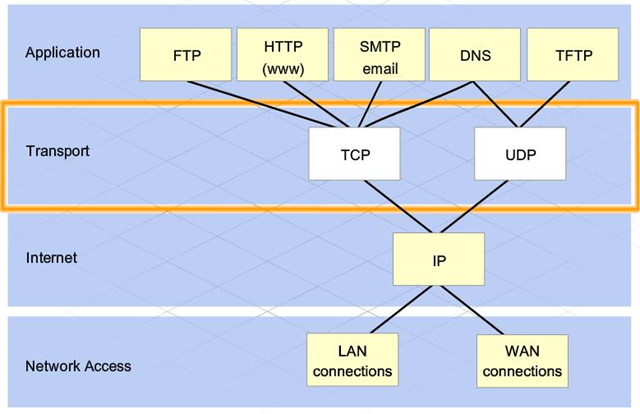 訊息的傳送與處理
HTTP請求
TCP請求
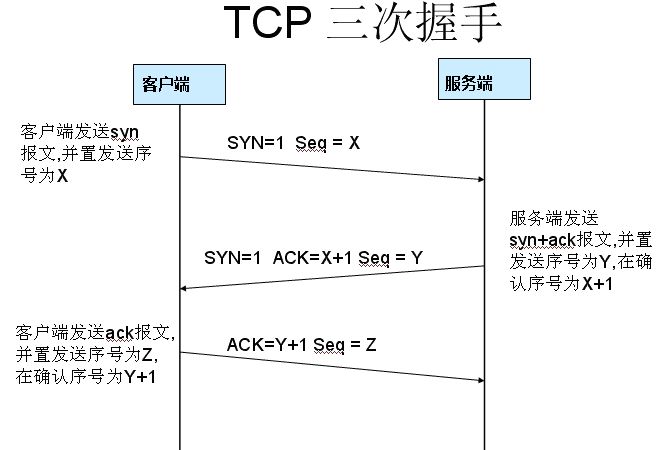 實現第一個物聯網應用
題目：雲端插座
需求：
可以遠端控制家裡插座開關，不要安裝APP，在網頁上控制
有一個WEB介面可以設定WIFI的SSID跟密碼
網頁上可以看到開關的狀態
附贈：
資料傳輸不能說的秘密
硬體模組
ESP-12E(含轉版)
5V-110V繼電器模組
5V-USB供電器

成本145~200元
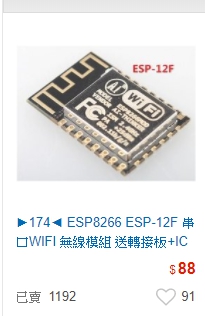 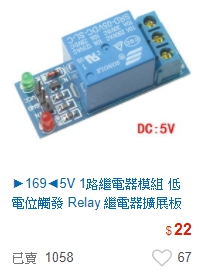 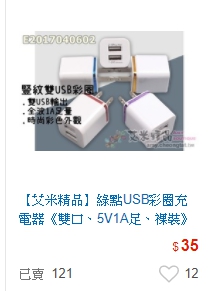 ESP-8266
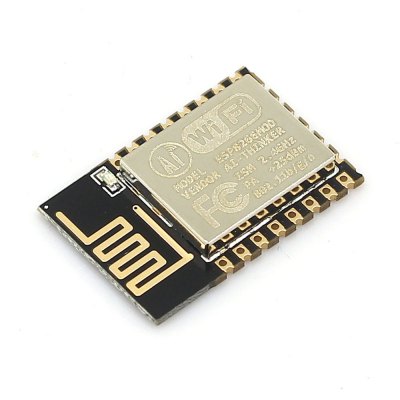 非常便宜 (從淘寶曾經最便宜不到1美金)
購買管道多
資源多
好上手
AT Command
Arduino IDE
Free RTOS SDK
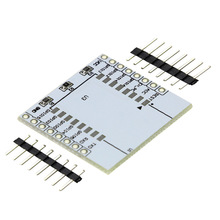 簡易電路設計
5V繼電器模組
VCC  -> 5V
GND -> GND
IN -> GPIO14
USB供電
5V
GND
ESP-12E
VCC  -> 5V
GND -> GND
GPIO12 -> 無段按鈕 -> 300Ω -> GND
GPIO14 -> IN
GPIO15 -> GND
不專業電路圖
設計結構
Device <-  TCP Socket -> Server
Server <- HTTP -> Web

Web …> HTTP POST …> Device
伺服器 – 規劃
TCP Server
Device Map
Web Server
GET List
POST Receive
TCP Socket 設計
註冊(更新Map)[Device -> Server]
F0 FC FF FF 00 11 22 33 44 55 FF FF FF FF
開燈(更新Map)[Device -> Server]
F0 FC FF FF 00 11 22 33 44 55 FF FF FF 00
關燈(更新Map)[Device -> Server]
F0 FC FF FF 00 11 22 33 44 55 FF FF FF 01
開燈(控制)[Server->Device]
F0
關燈(控制)[Server->Device]
F1
ESP-8266 (1)
ESP-8266 (2)
Is_switch()  <- 上次儲存的狀態
ESP-8266 (3)
伺服器用哪一種語言寫
Node.js
V 速度快
V 簡單入門
V 直覺
X 耗資源
V 學習資源多
GO
V 速度快
V 省資源
V 編譯式
V Google
X 門檻高
X 學習資源少(中文)
C
X 硬幹的感覺
V 速度快
V 省資源
X 難寫
V 編譯
V 學習資源多
Java
X 速度慢
X 相容問題多
X 耗資源
V 學習資源多
省資源？速度快？
傳輸資料：1000,5000,3500,4300

String
傳輸編碼後： 
0x31 0x30 0x30 0x30 0x2C 0x35 0x30 0x30 0x30 0x2C
0x33 0x35 0x30 0x30 0x2C 0x34 0x33 0x30 0x30
傳輸編碼長度：19 byte
Bytes
傳輸編碼後：
0x03 0xE8 0x13 0x88 0x0D 0xAC 0x10 0xCC
傳輸編碼長度：8 byte
既然這麼快，為何不用？
機器看得懂，人不見得看得懂
DEBUG成本太高
程式碼交接不易
…. 還有非常多原因
資料傳輸不能說的秘密
如果這些都只是純字串處理？
var hexstr string = fmt.Sprintf("%X", hex)
0xF0 0xFC 0xFF 0xFA = "F0FCFFFA"
hex := HEXSTR_TO_BYTE("F0FCFFFA")
"F0FCFFFA" = 0xF0 0xFC 0xFF 0xFA
Num := HEXSTR_TO_INT32("03F0")
"03F0" = 1008
func HEXSTR_TO_BYTE (hexstr string) []byte {
	bs,_ := hex.DecodeString(hexstr)
	return bs
}

func HEXSTR_TO_INT32 (hexstr string) int32 {
	n, err := strconv.ParseUint(hexstr, 16, 32)
	if err != nil {
		panic(err)
	}
	return int32(n)
}
參考資料
http://cumi.co/20180611/
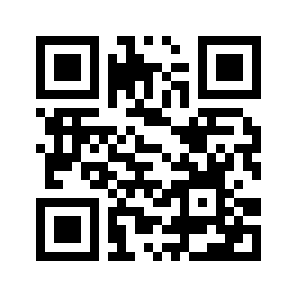 謝謝各位
Q&A